Figure 9. Three dimensional reconstruction of seam and adjacent structures as seen from the midsagittal ...
Cereb Cortex, Volume 13, Issue 12, December 2003, Pages 1299–1312, https://doi.org/10.1093/cercor/bhg077
The content of this slide may be subject to copyright: please see the slide notes for details.
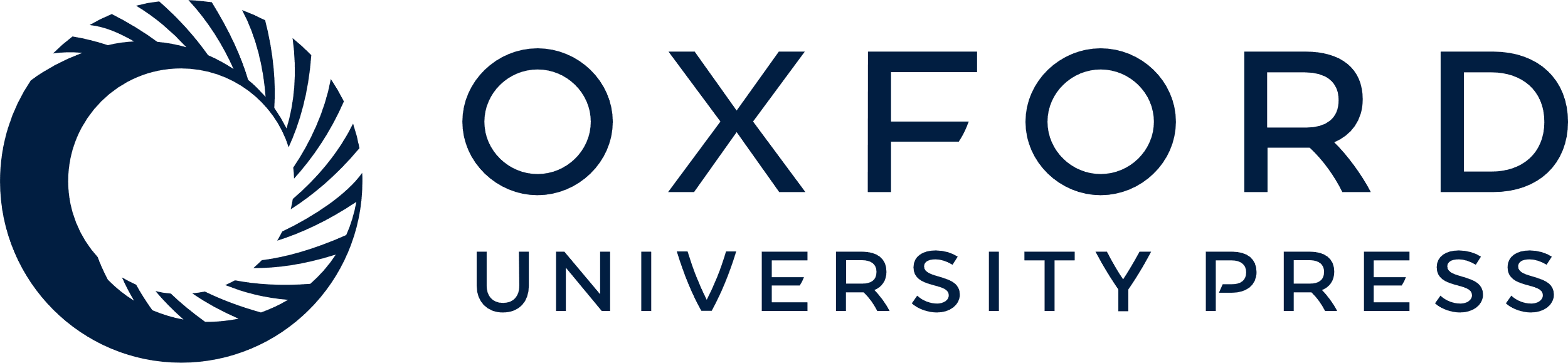 [Speaker Notes: Figure 9. Three dimensional reconstruction of seam and adjacent structures as seen from the midsagittal aspect in HPE with maximal malformation in the series. The locations of diencephalic-diencephalic (DD), telencephalic-telencephalic (TT) and diencephalic-telencephalic (DT) segments are projected upon the reconstruction.


Unless provided in the caption above, the following copyright applies to the content of this slide:]